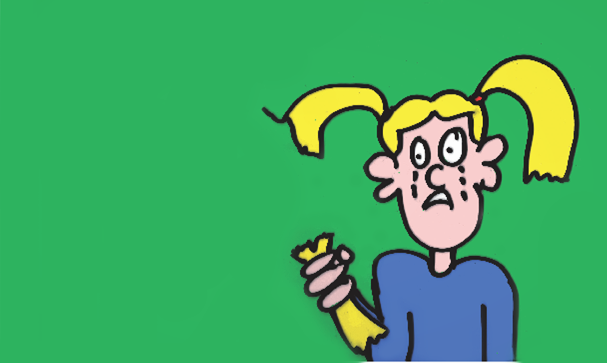 Kieresoe
Positieve groepsvorming
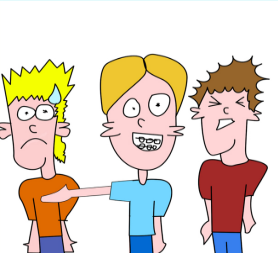 Groepsdruk
©Kieresoe 2023 Lucy Reijnen
Wat is groepsdruk?
Druk die een groep uitoefent op een persoon of een kleinere groep om het gedrag te veranderen zodat het past bij het gedrag in de grotere groep
©Kieresoe 2023 Lucy Reijnen
Is groepsdruk positief of negatief?
Geef voorbeelden?
©Kieresoe 2023 Lucy Reijnen
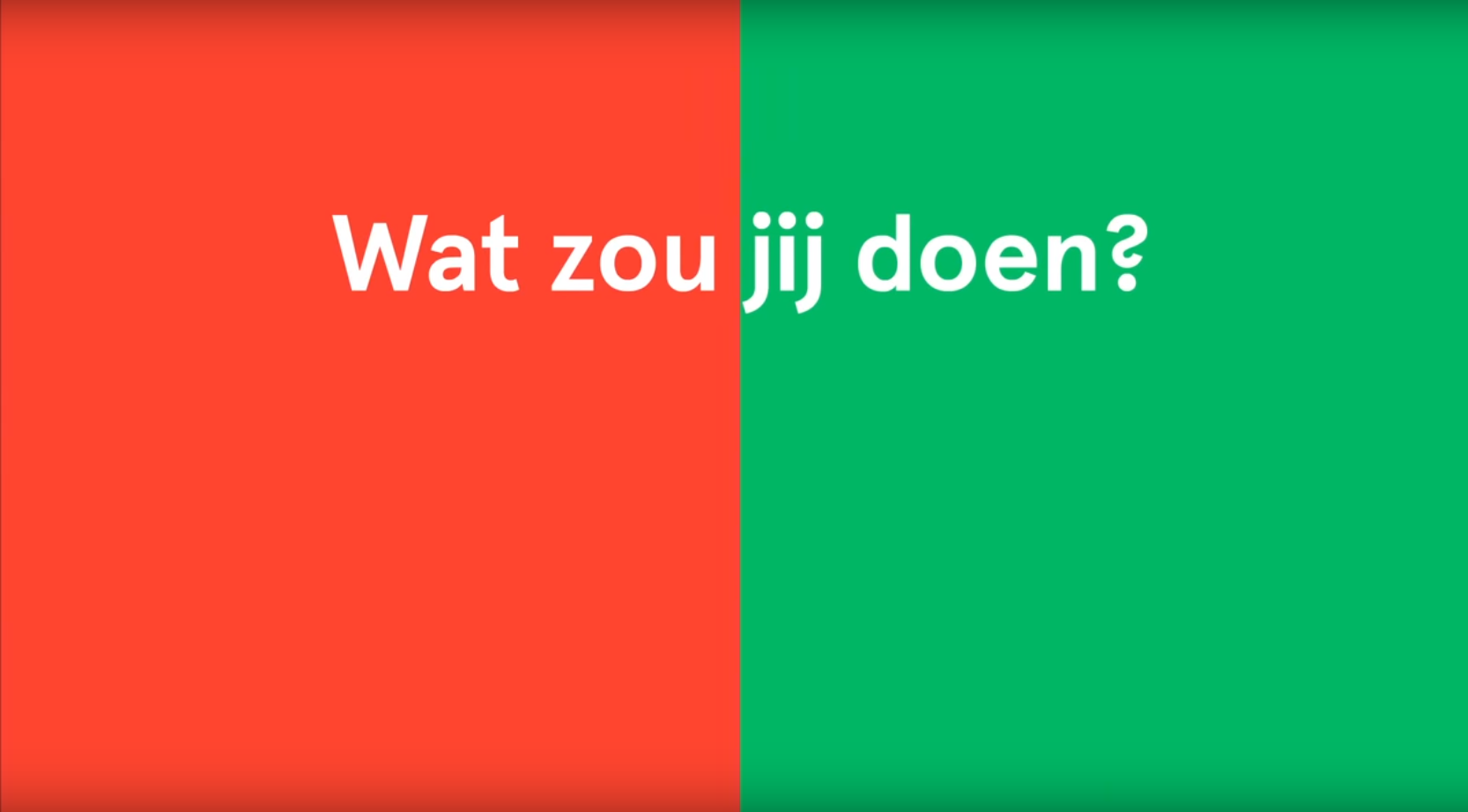 https://www.youtube.com/watch?v=7-L0Ar--AqY
©Kieresoe 2023 Lucy Reijnen
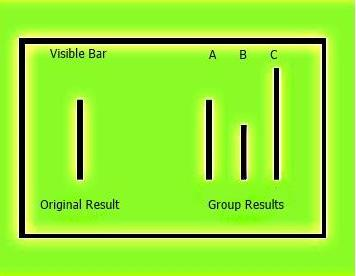 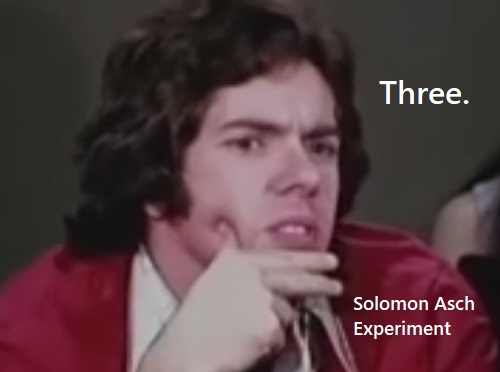 https://www.youtube.com/watch?v=qA-gbpt7Ts8&t=6s
©Kieresoe 2023 Lucy Reijnen
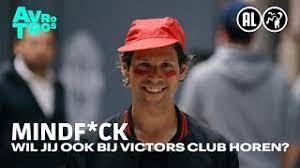 https://www.youtube.com/watch?v=nGEnwBc3C64
©Kieresoe 2023 Lucy Reijnen
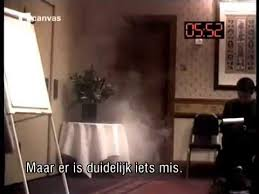 https://www.youtube.com/watch?v=FTq-nLy7Bfs
©Kieresoe 2023 Lucy Reijnen
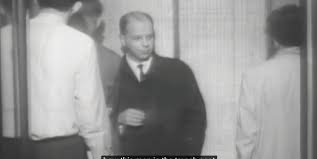 https://www.youtube.com/watch?v=p4WSiIMfr-Q
©Kieresoe 2023Lucy Reijnen
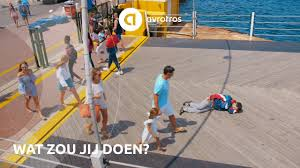 https://www.youtube.com/watch?v=PNf7e6vq8dM ​
©Kieresoe 2023 Lucy Reijnen
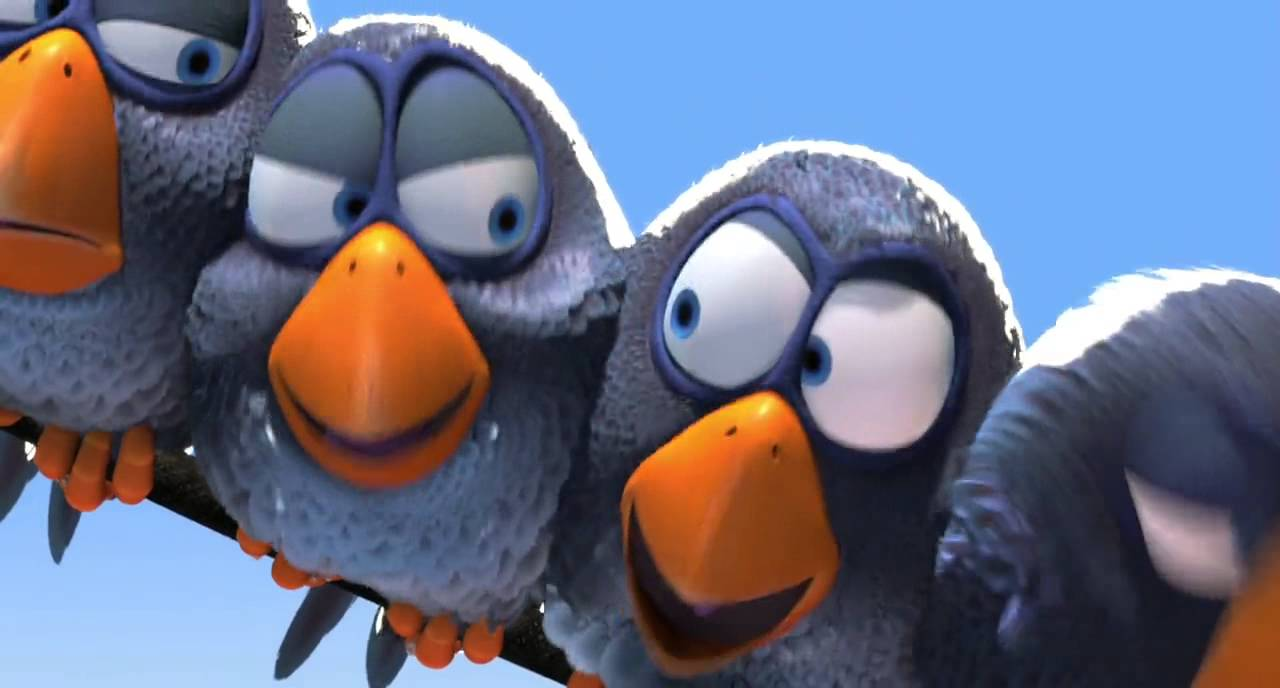 https://www.youtube.com/watch/?v=UtA4N-lWlus
©Kieresoe 2023 Lucy Reijnen
Verder lezen
https://www.researchgate.net/publication/254826165_Een_studie_naar_het_concept_groepsdruk/link/00b49538374ab6e2fe000000/download

https://www.universiteitleiden.nl/nieuws/2017/01/als-je-vrienden-in-de-sloot-springen%E2%80%A6

https://wegwijzerjeugdenveiligheid.nl/documenten/een-studie-naar-het-concept-groepsdruk
©Kieresoe 2023 Lucy Reijnen